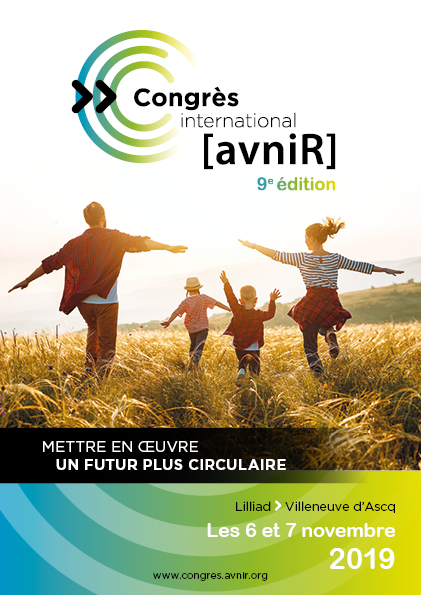 Les 6 et 7 novembre 2019 à Villeneuve d’Ascq, près de 
300 décideurs publics, entreprises, chercheurs et bureaux d'étude se réuniront autour des applications de
l’Analyse du Cycle de Vie (ACV) et de l’écoconception en vue de la mise en œuvre de l'économie circulaire ! 

congres.avnir.org - www.avnir.org 

Inscriptions sur le site du Congrès [avniR]